Dorchester Abbey School Visits
Let us plan a stimulating visit for you
What we have
A 12th century monastic church of  outstanding beauty – now a parish church

On the site of the first cathedral in Saxon Wessex

In an area with evidence of 6000 years of continuous occupation
The Abbey Church
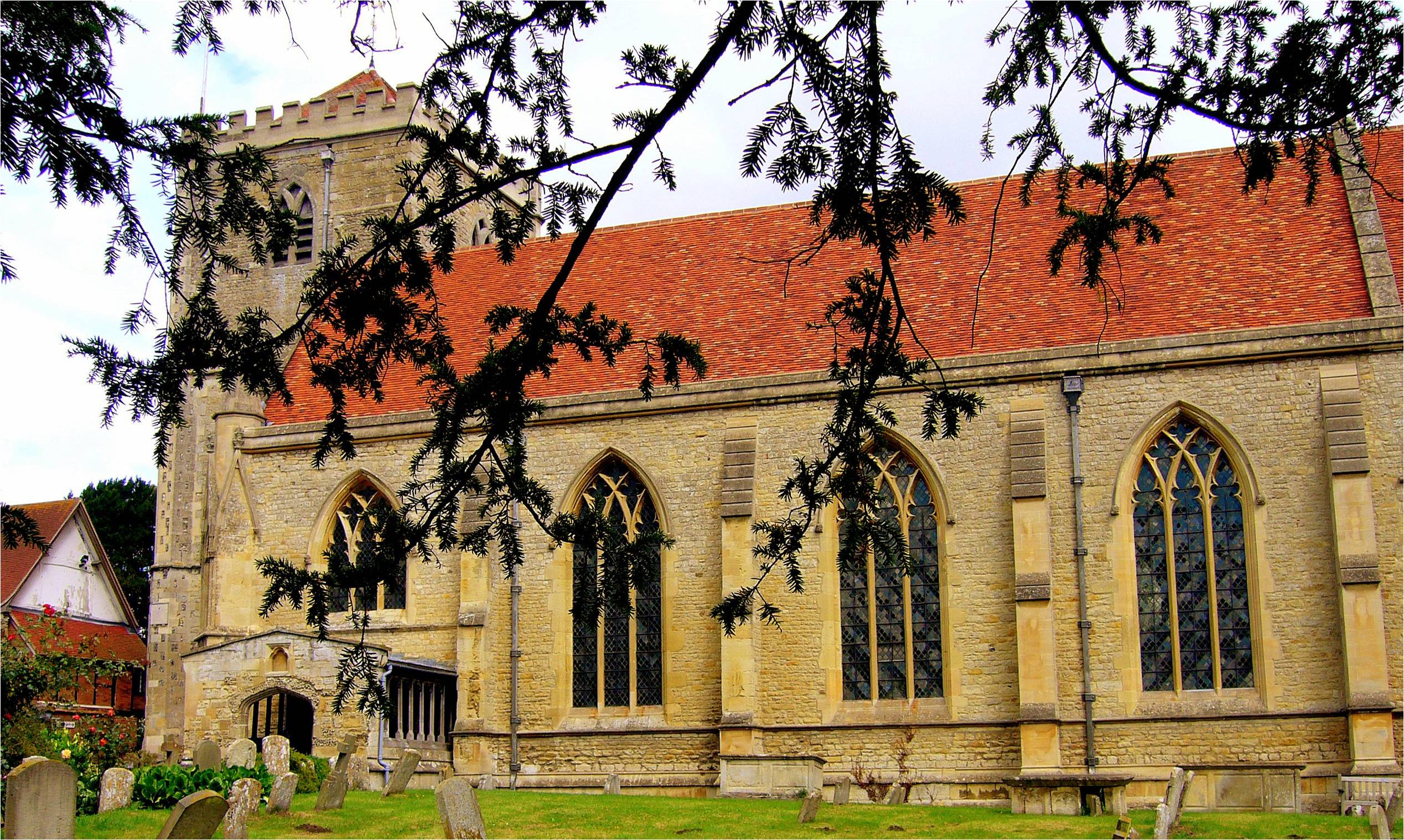 An architectural gem
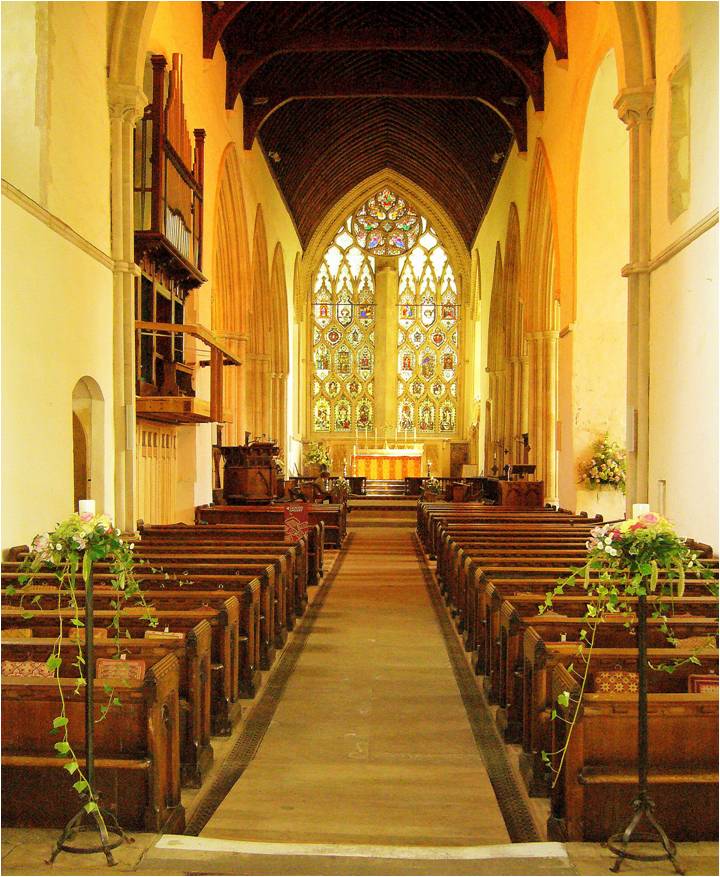 What can we offer?
A varied day or half day visit to fulfil your learning outcomes and support the National Curriculum requirements
Each visit individually planned at a preliminary meeting
Activities can be led by Abbey staff or by school’s own teachers
All study material prepared for you
Explore the Abbey
Find out who built it, when and why
Enjoy the architecture and the skill of the craftsmen
Handle the materials
Discover what history the Abbey has seen in 900 years
Learn about what is in a church
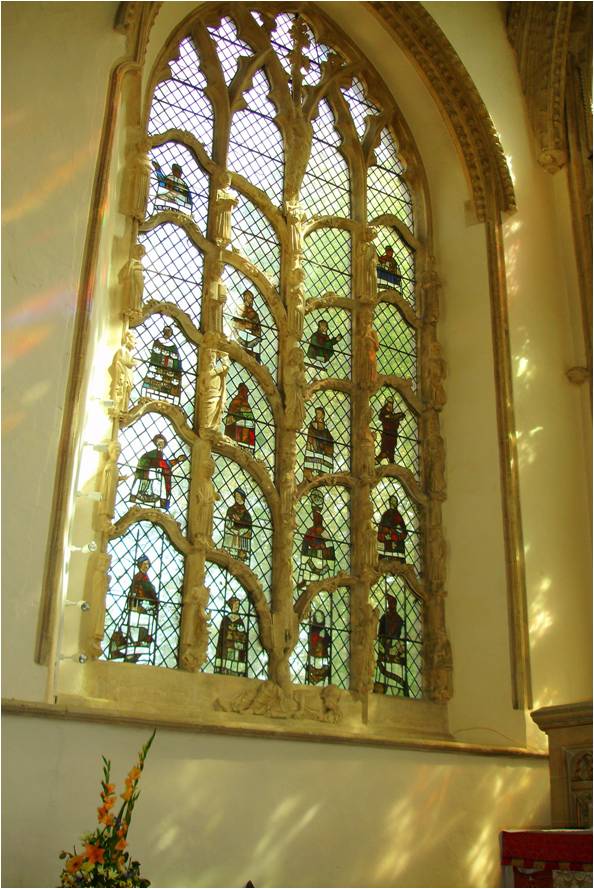 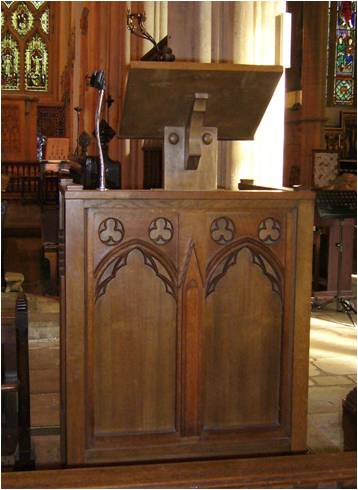 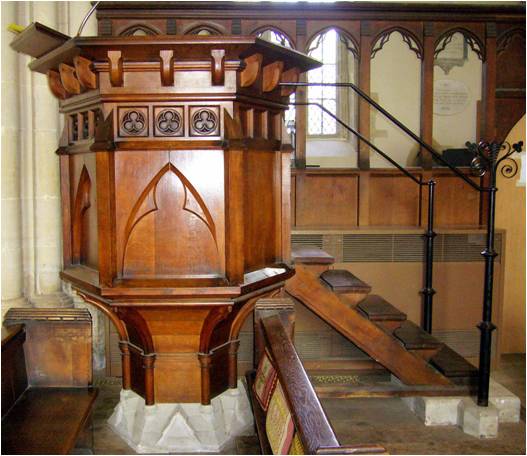 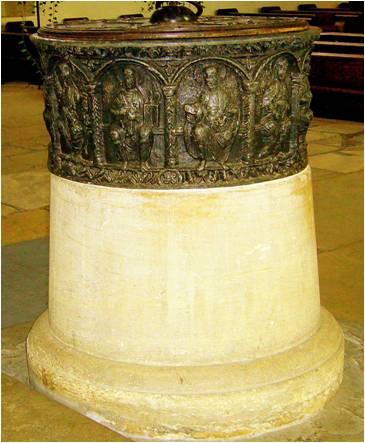 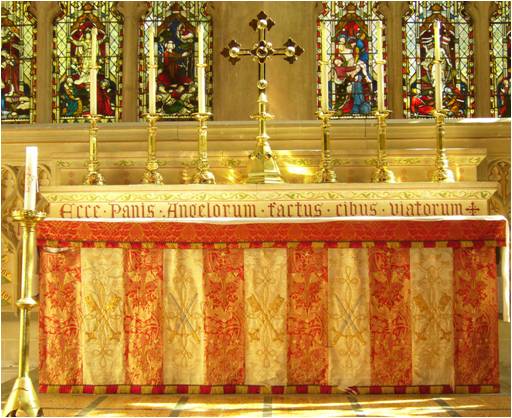 Study …the windows
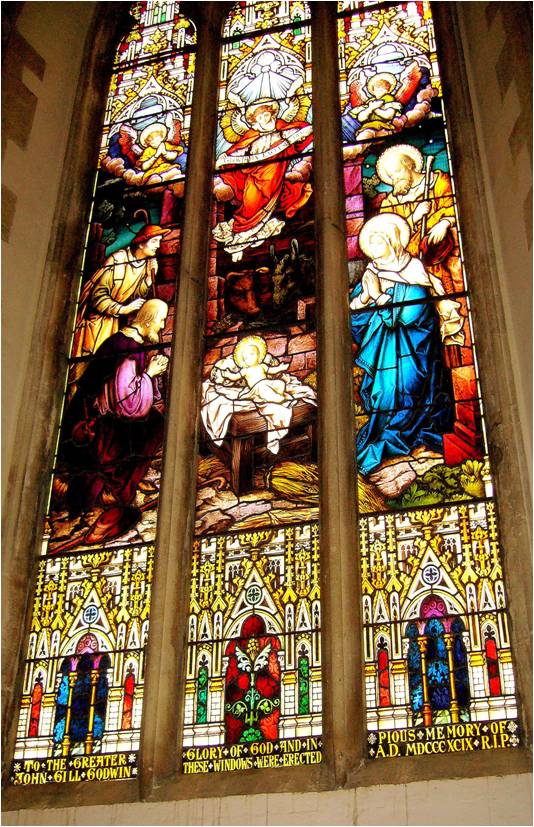 Discover the stories told by these medieval story books

Look at glass painted in the 13th and 14th centuries
Study …. the wall paintings
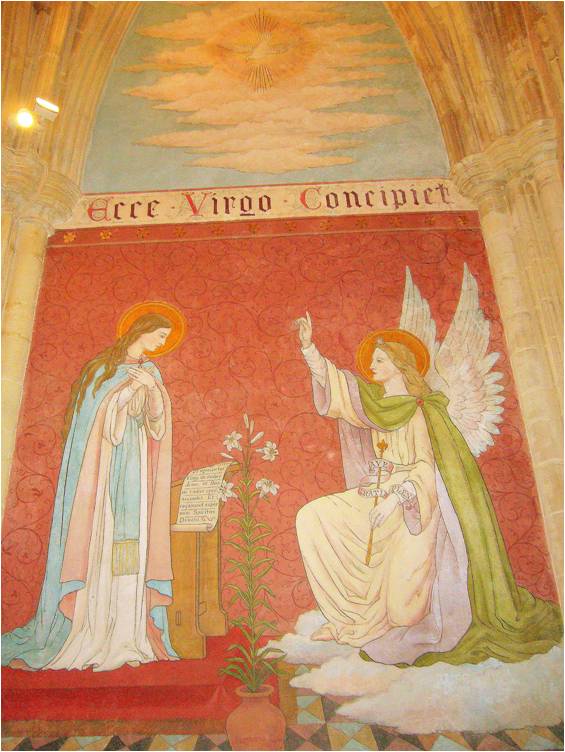 See the work of the Medieval and Pre-Raphaelite painters

Understand the symbolism in their paintings
Study… the stonework
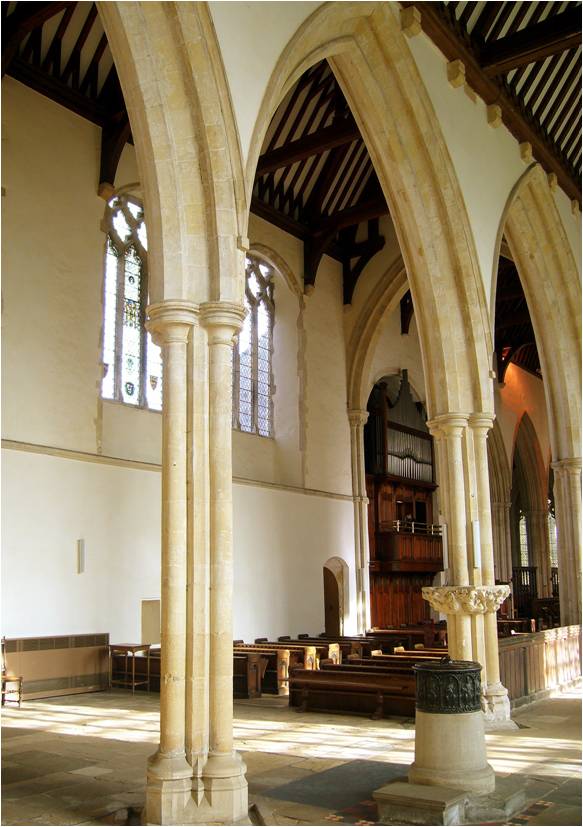 Let the shape of an arch, a window or a doorway tell you when it was built

Examine the intricate patterns carved by the medieval  and Victorian craftsmen
Study … the signs and symbols of Christianity
Follow the trail around the Abbey and learn to identify and interpret the symbolism of the Christian religion seen in the stone, wood, glass, paint and textiles of the Abbey
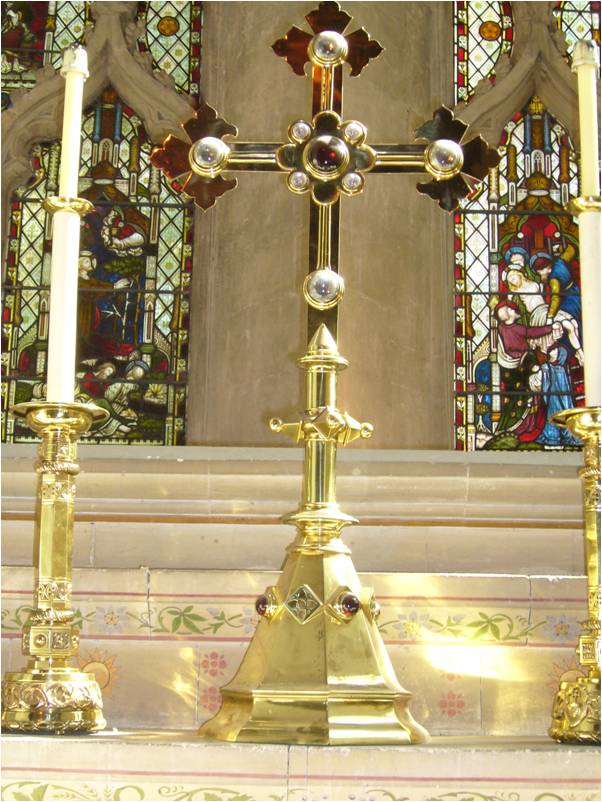 Study … a theme
Discuss BAPTISM and act out the baptism ceremony of the Church of England
Come dressed as a pilgrim and learn about medieval PILGRIMAGE through drama and craft activities
Explore aspects of CHRISTIANITY through your senses, poetry, prayers and activities
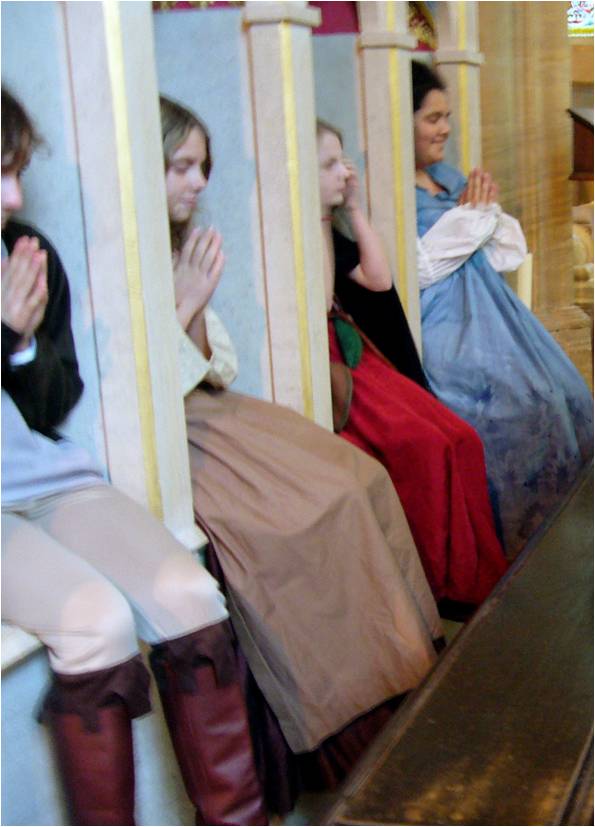 Study …Maths
Follow the Maths Trails and discover the importance of measurement, shape, symmetry, tessellation – and more
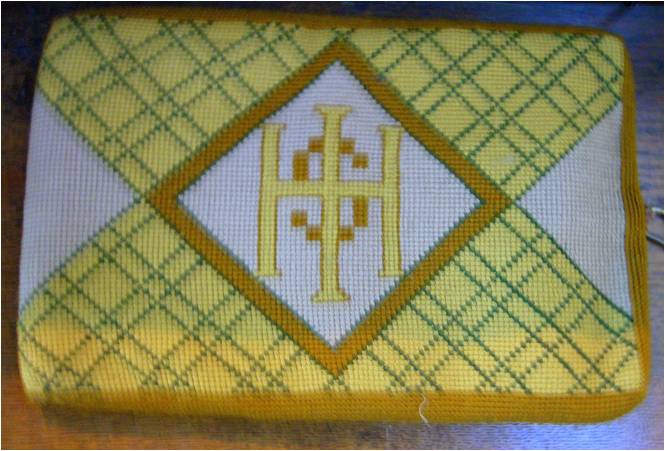 Study …Art
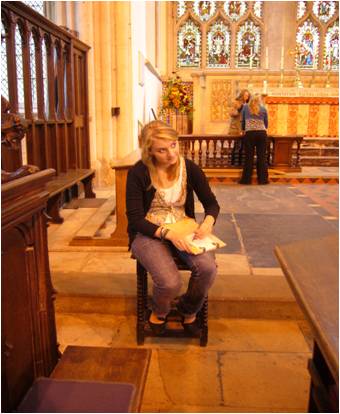 Spend time carefully drawing the beautiful structures around you, rub a collection of textures or design your own stained glass window
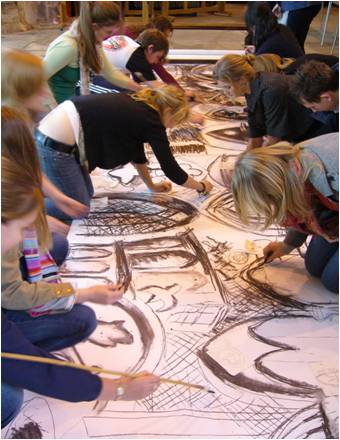 Study …English
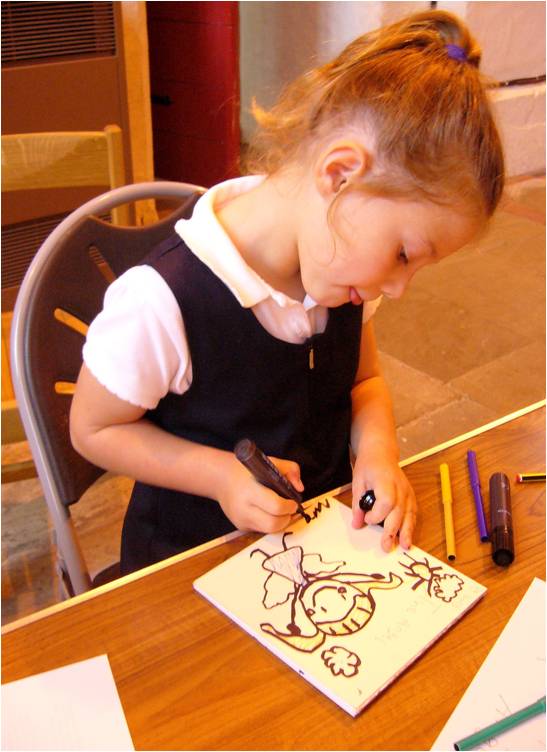 Be inspired to write by the surroundings – stories, poems, prayers, drama

Hold your own sharing experience at the end of your visit with music and the spoken word
Study …Science
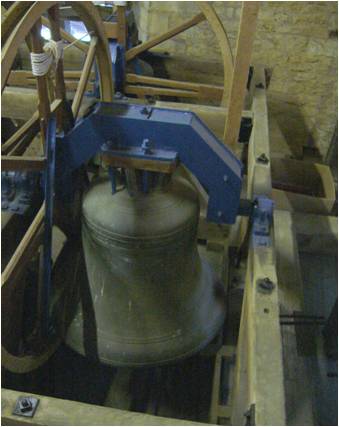 Find out about MATERIALS AND THEIR USES  and handle different materials

Look for evidence of FORCES at work in the structure of the Abbey and what effect they have had.
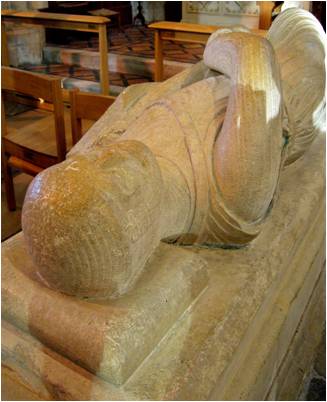 Study … the contemporary as well as the historic
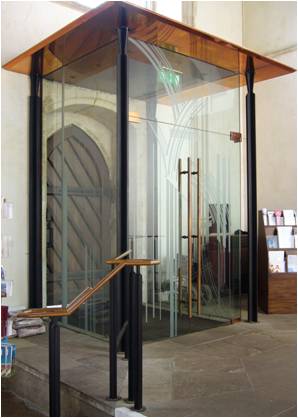 Admire the blending of the work of the modern craftsmen with that of the medieval  and Victorian experts

Discuss the relevance of the building and its contents in today’s Christianity
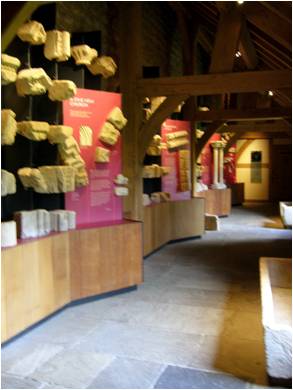 Study … the Abbey as part of a village study
Learn the techniques of a village study by discovering why the Abbey was built in Dorchester and the links it has had with the community throughout history
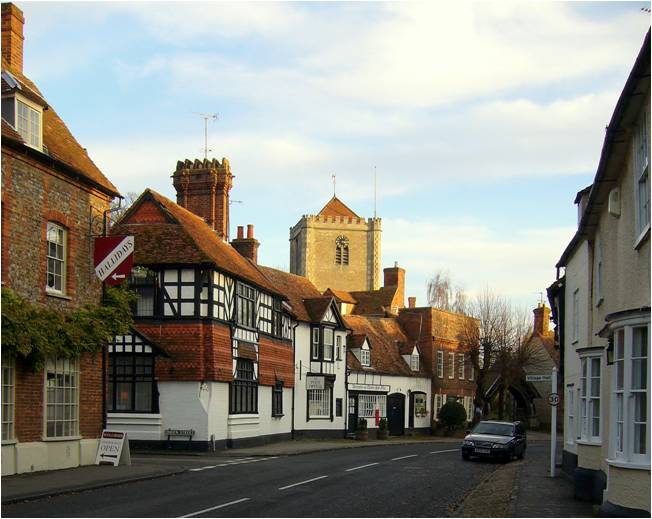 Where are we?
Dorchester on Thames is signed from the A4074 Oxford to Henley on Thames road 8 miles south of Oxford.

The Abbey is on the High Street  in the centre of the village with coach dropping- off facilities outside and nearby parking.
What to do now
For BOOKING and for FURTHER INFORMATION contact:
    Sue Dixon, Education Officer on 01865 343164 or  on education@dorchester-abbey.org.uk
Please ask if your particular interest has not been shown  as we have only been able to show a sample of what Dorchester Abbey has to offer to pupils of all ages